El álgebra
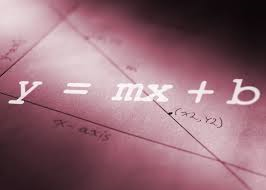 El coro
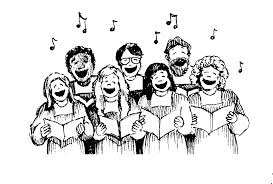 La historia
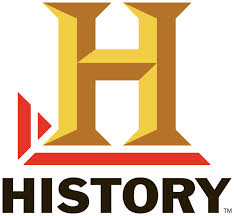 La geografía
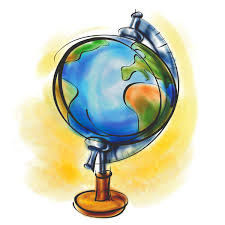 El francés
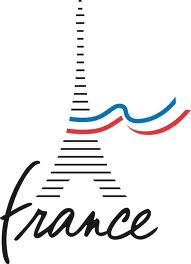 La química
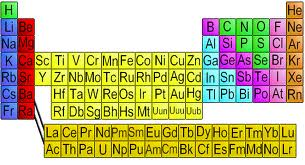 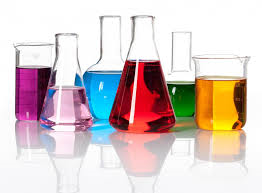 La biología
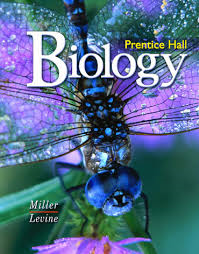 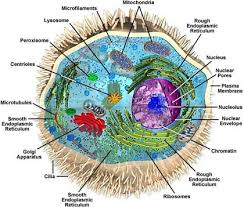 El alemán
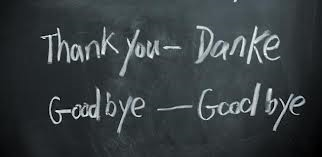 El inglés
La educación fisica